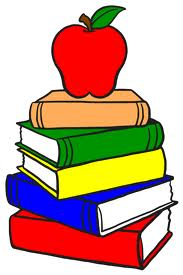 CHANGING CHILDREN’S PERCEPTION OF READING THROUGH PARENTAL INVOLVEMENT
CYNTHIA C. JAMES (SKK2)
JUSTYNA SKOWRONSKA (ELTDP, BC)
2013
CHILDREN’S READING HABIT
With whom?
What?
THINK!
How do children read at home?
Reading with parents?
Yes? No?
How do they feel about it?
Interview with Year 1 pupils (20 September 2012, SK Kunak 2)
HOW DO  YEAR 1 PUPILS IN SK KUNAK 2 PERCEIVE READING?
OUR FINDINGS
For most of the children, ‘reading’ is associated with…
Spelling words
Studying 
Doing school work
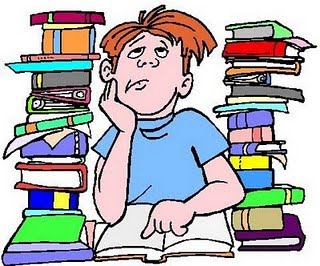 For the children, reading materials mean:
Text books
Exercise books
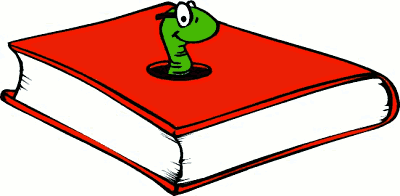 The children mostly read…
How do the children feel about reading with their parents?
Reading is supposed to be fun.
What did the parents say?
Interview with Level 1 parents, SKK2
(September 20, 2012)
Changing Children’s Perception of Reading through Parental Involvement
Initial Perception of Reading
Reading for Pleasure
Parental Involvement
Intervention
New Perception of Reading
Why is it important?
READING FOR PLEASURE
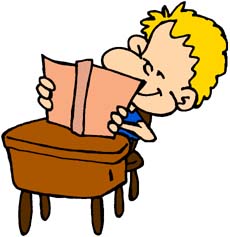 “Every man who knows how to read has it in his power to magnify himself, to multiply the ways in which he exists, to make his life full, significant and interesting.” 
~Aldous Huxley
‘Reading for Pleasure’
What does it mean to you?
How important is ‘reading for pleasure’ to children?
“If you want your children to be intelligent, read them fairy tales. If you want them to be more intelligent, read them more fairy tales.”― Albert Einstein
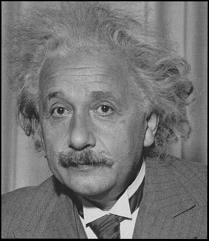 Definition
“…reading that we do of our own free will anticipating the satisfaction that we will get from the act of reading. It also refers to reading that having begun at someone else’s request we continue because we are interested in it.” 
(Clark & Rumbold, 2006).
When children get ‘hooked on books’, they will…
…become adequate readers.
 …acquire a large vocabulary
 …develop the ability to understand and use complex grammatical constructions.
 …develop a good writing style.
 …become good spellers.
(Krashen, 1993)
“Although free voluntary reading alone will not ensure attainment of the highest levels of literacy, it will at least ensure an acceptable level. Without it, I suspect that children simply do not have a chance.” 
(Krashen, 1993)
Parental Involvement
Why is it important?
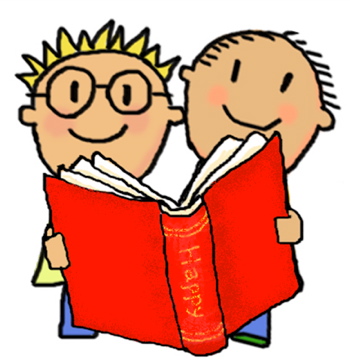 “Children are made readers on the laps of their parents.”  
~ Emilie Buchwald
Parents of SKK2 pupils
Involvement in school activities:
Education level:
Average income:
RM350 – RM600 per month
PIBG Meeting
College/University: 2%
Upper secondary: 40%
Sports and Games
Social Gatherings
Lower secondary: 48%
Source: Students’ Affairs Unit (Unit HEM),
SK Kunak 2 (based on school’s data in November 2012)
Primary: 10%
How important is family involvement?
…whose mothers have less education.
Matters most for children…
…who come from low-income families.
Even one or two additional involvement activities per year were associated with meaningful improvements for children.
How often?
(Research findings cited by Clark, 
Why Families Matter to Reading, 2007)
LearnEnglish Family (LEF) Workshops in SKK2
Parental Involvement in Reading
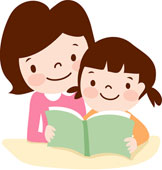 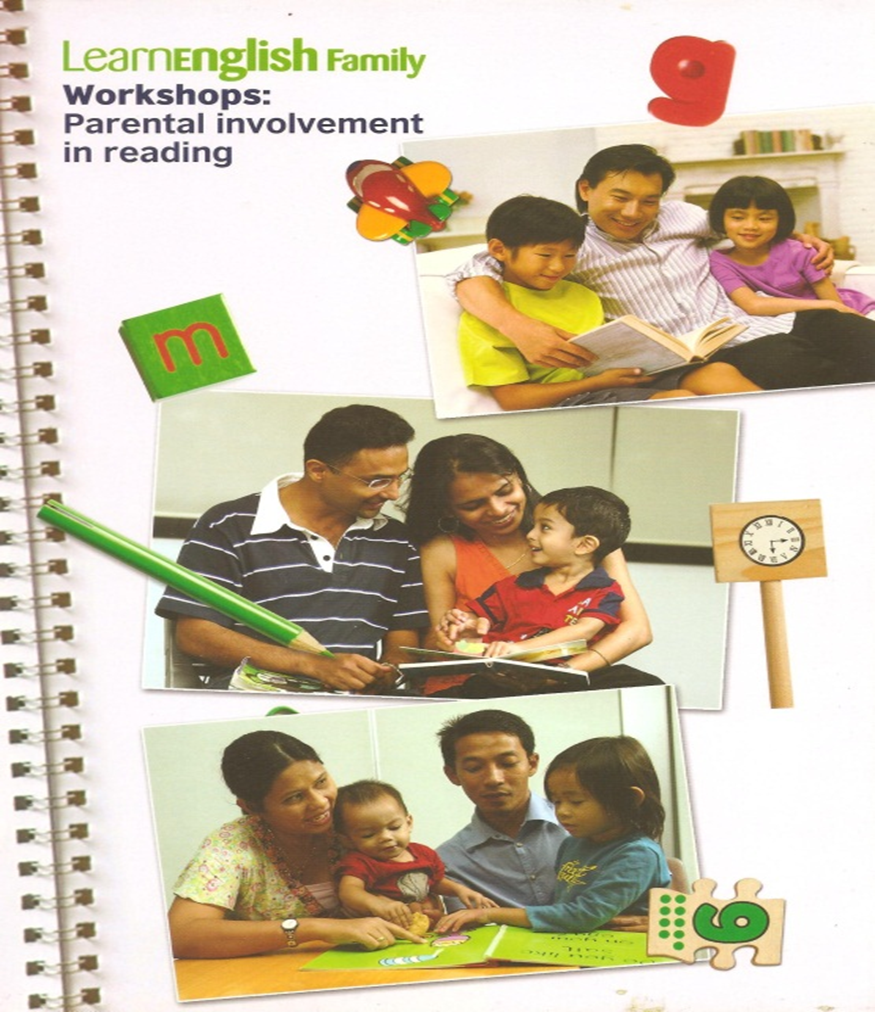 LEF Handbook
Objectives
To instill the love of reading in children through parental involvement
To introduce the concept of ‘reading for pleasure’, both to parents and children
To encourage collaboration and partnership between teachers and parents
To improve children’s literacy skills through fun and interesting reading activities
How?
Parents Meeting – to introduce LEF Workshops to parents
Workshop 1: Sharing Rhymes 
Workshop 2: Sharing Stories
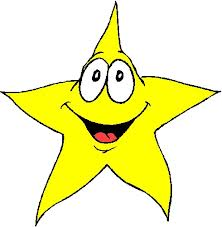 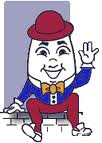 Parents Meeting
September 21, 2012
Introducing LearnEnglish Family (LEF) Workshops to the parents.
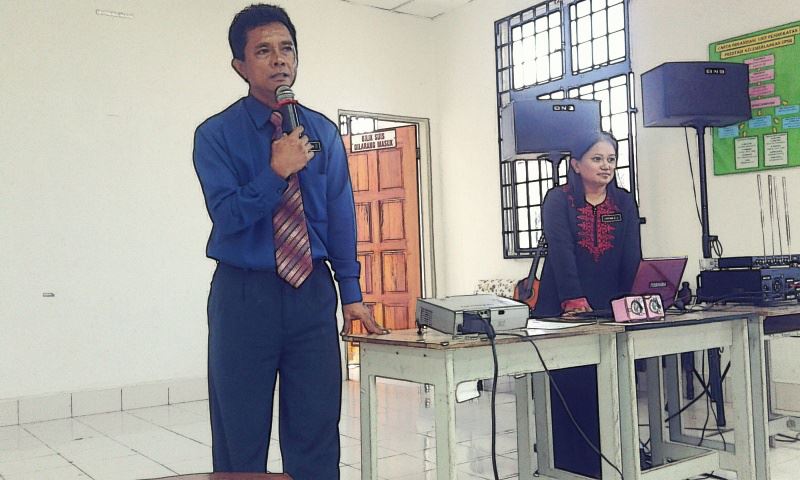 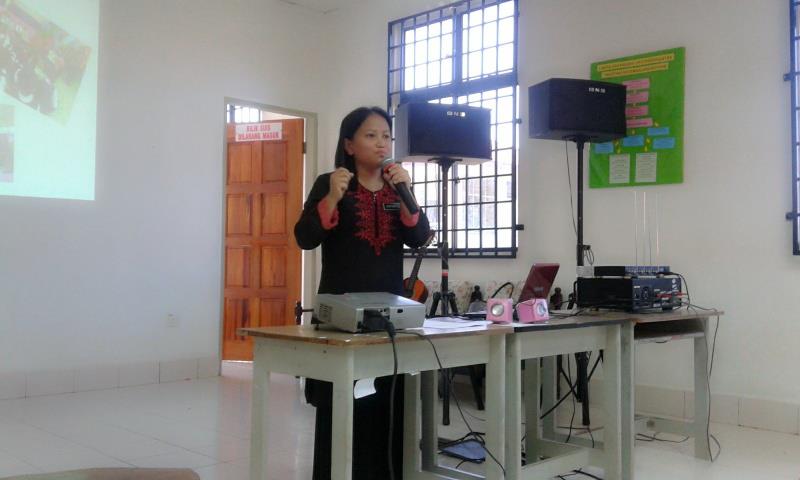 Workshop 1: Sharing Rhymes
September 28, 2012
Introduction to rhymes and how it can be done with children at home.
Parents tried out the activities in small groups.
Homework for the parents: ‘Share a rhyme with your child at home and share your experience in the next workshop.’
Handout 1
Handout 2
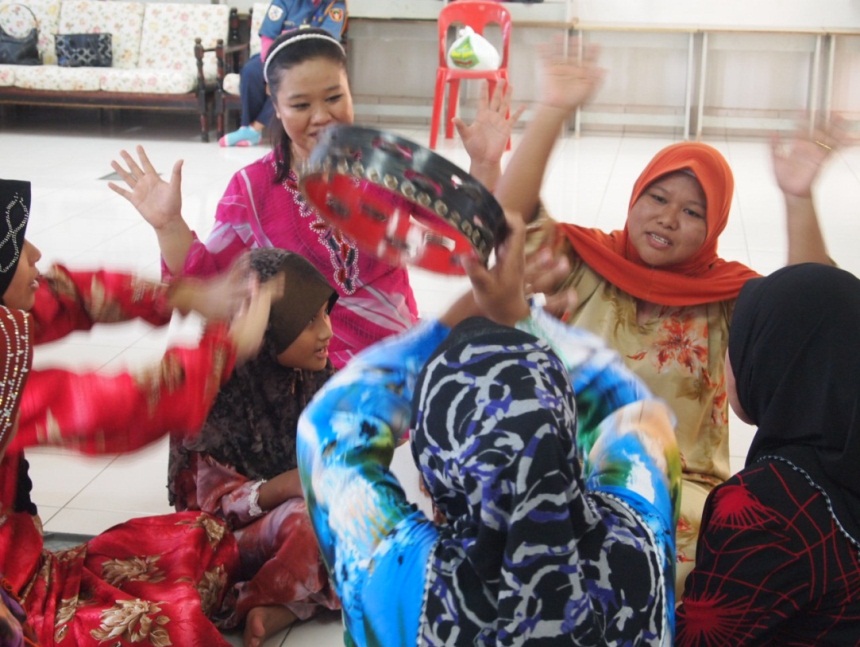 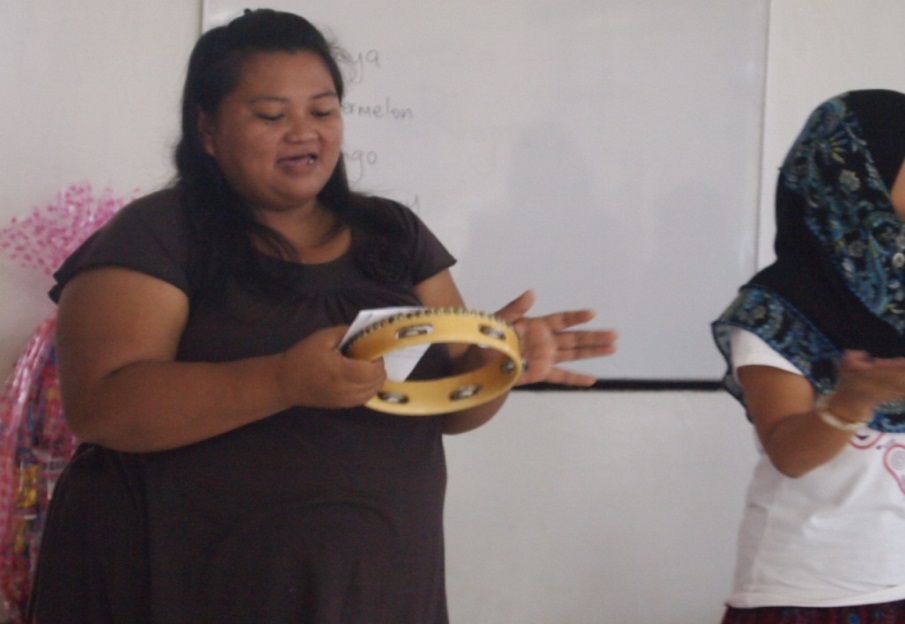 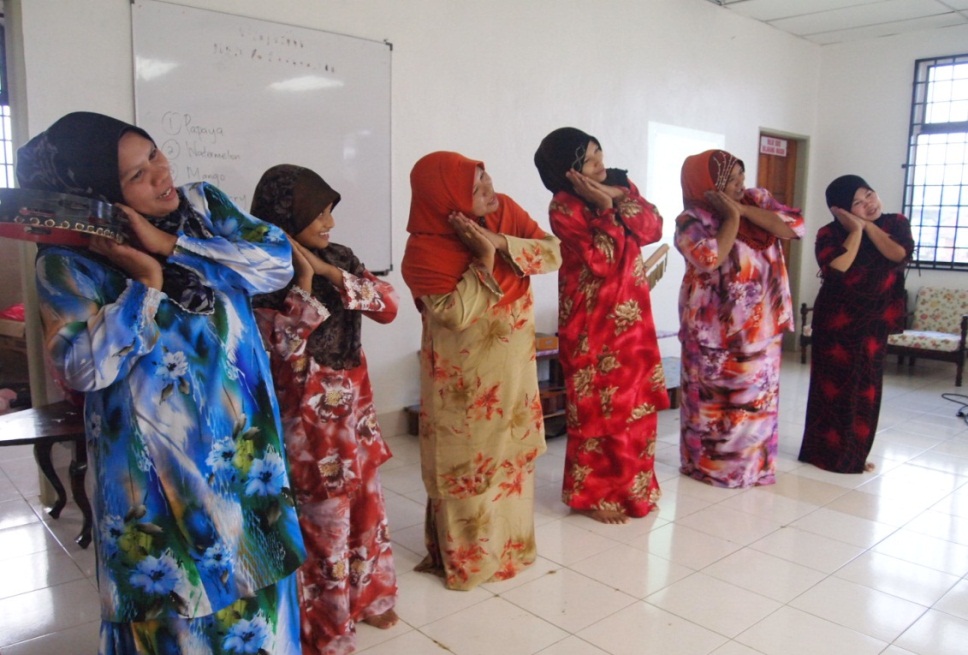 Workshop 2 – Sharing Stories
October 16, 2012
Story-telling demonstration – how it can be done with children at home.
Story-telling group task for parents.
Homework for parents: ‘Tell a story to your child at home and share your experience in the next workshop.’
Handout 1
Handout 2
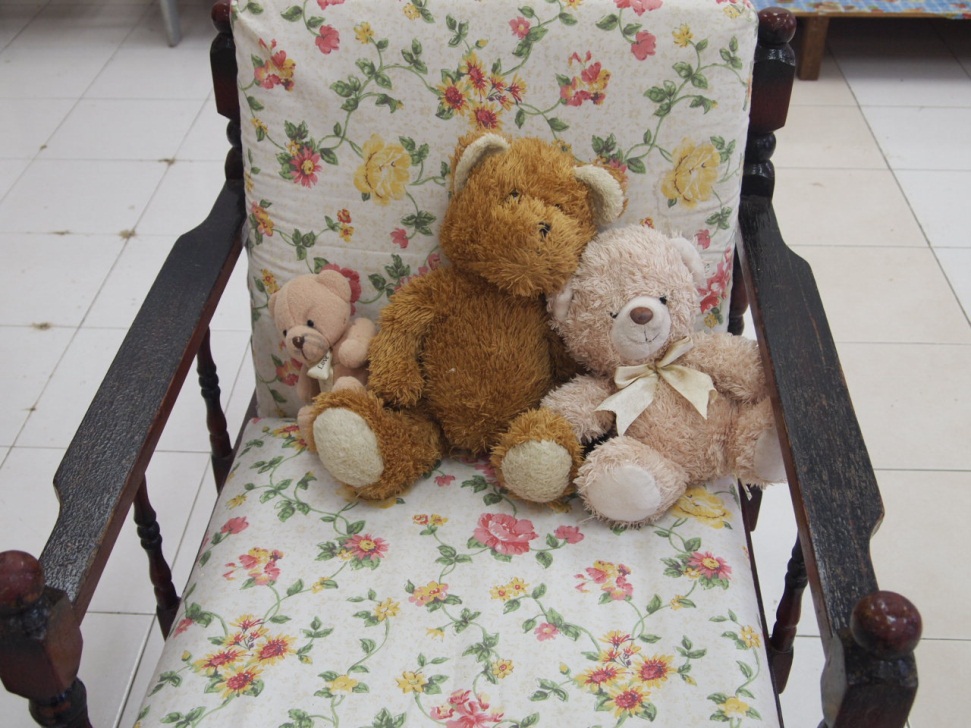 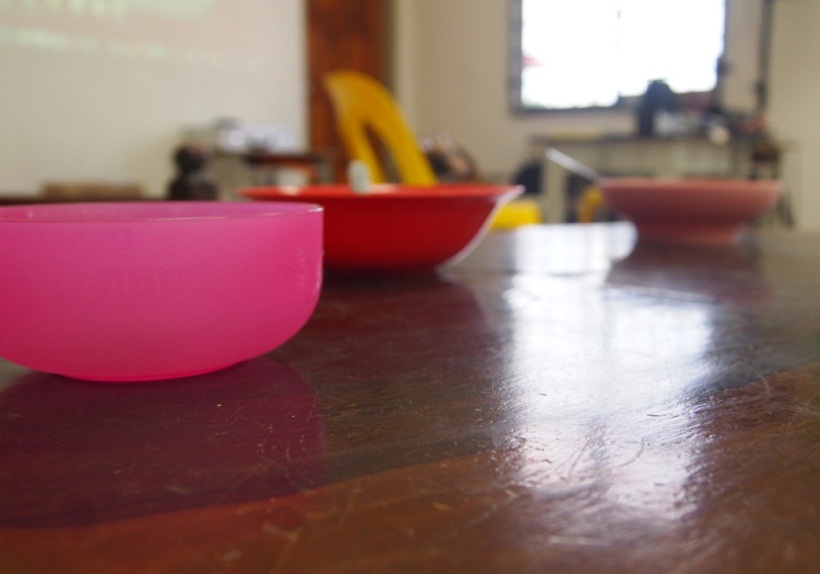 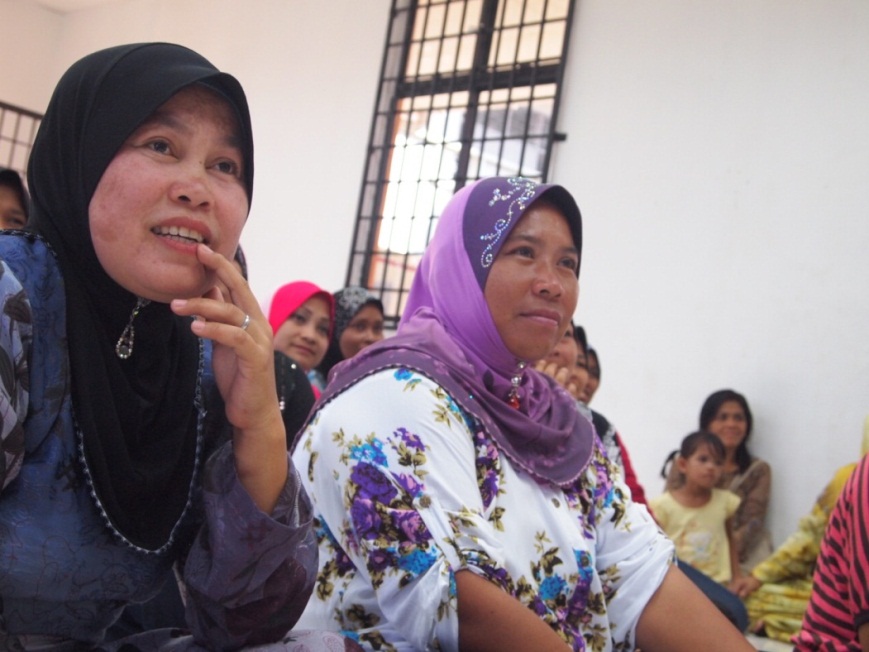 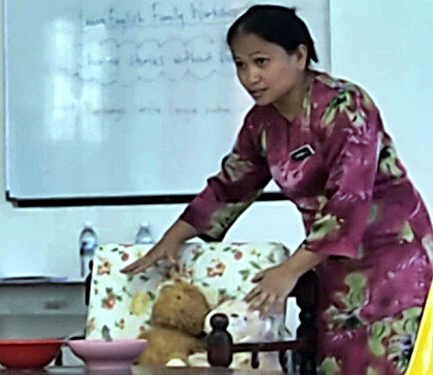 LEF Workshops in SK Kunak 2 (2012)
PARENTS’ FEEDBACK
What did they think about the workshops?
Parents’ Feedback on the Workshops
What’s next?
Workshop 3: Sharing stories with picture books
Workshop 4: Making resources – story sacks
Workshop 5: Helping children choose books
Workshop 6: Creating a suitable reading environment
IMPACT OF THE WORKSHOPS ON THE CHILDREN
Did the workshops change the children’s perception of reading?
Interview with Year 1 pupils
(23 & 24 October 2012, SK Kunak 2)
What do you think?
Do you notice any change in the way the children perceive reading?
What is different this time?
A mother’s story…
“LEF workshops have changed the way I bond with my son.”
(31 January 2013, SK Kunak 2)
“You may have tangible wealth untold. 
Caskets of jewels and coffers of gold. Richer than I you can never be – 
I had a mother who read to me.“

~ Strickland Gillilan
A FEW FINAL QUESTIONS…
How early should we conduct these interventions?
Should we start in Year 1 or earlier?
Should we wait until the children are a bit older?
What does ‘reading’ mean to Year 4 pupils of SKK2?
Interview with Year 4 pupils
(7 November 2012, SK Kunak 2)
“There is more treasure in books than in all the pirate's loot on Treasure Island.”
~ Walt Disney
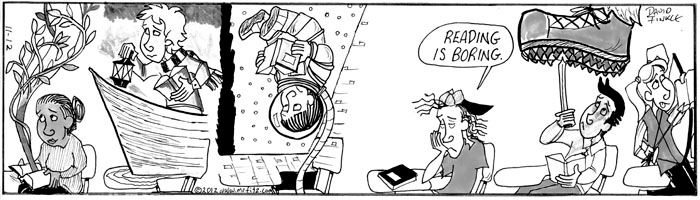 From ‘Mr. Fitz Comic Strip’ by David Lee Finkle
Facebook: Mr. Fitz Comic Strip
Website: http://www.mrfitz.com/
REFLECTION
Looking back…
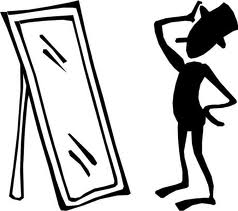 Solutions to problems
Obstacles
Before
During
Doubts
Looking back…
Discovery
After
What did I learn?
How did I feel?
It’s never too early…
"There are many little ways to enlarge your child's world. Love of books is the best of all."
~ Jacqueline Kennedy
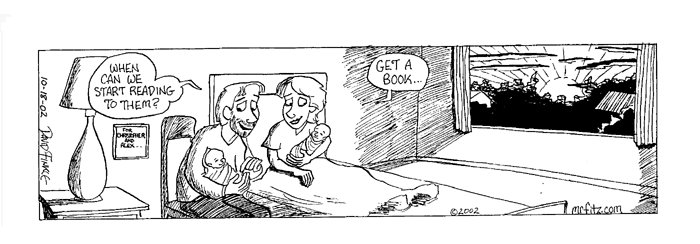 From ‘Mr. Fitz Comic Strip’ by David Lee Finkle
Facebook: Mr. Fitz Comic Strip
Website: http://www.mrfitz.com/
References
British Council. (2012). LearnEnglish Family Workshops: 	Parental Involvement in Reading. British Council.
Clark, C. (2007). Why Families Matter to Literacy - A Brief 	Research Summary. London: National Literacy Trust.
Clark, C., & Rumbold, K. (2006). Reading for Pleasure: A 	Research Overview. National Literacy Trust.
Close, R. (2001). Parental Involvement and Literacy 	Achievement. London: National Literacy Trust.
Krashen, S. (1993). The Power of Reading. Englewood, Col.: 	Libraries Unlimited, Inc.
National Union for Teachers (NUT). (n.d.). Reading 4 Pleasure. 	United Kingdom: National Union for Teachers (NUT).
List of websites
Researches on Literacy:
http://www.literacytrust.org.uk/

Rhymes and stories:
http://learnenglishkids.britishcouncil.org

Comic strips by Mr. David Lee Finkle:
http://www.mrfitz.com/
Facebook: Mr. Fitz Comic Strip